Современные тенденции в области метаматериалов
Аспирант:
Камарали Р.В.
Научный руководитель:
Живков А.П.
Фильтры
Первая метаматериальная структура
Ячейка метаматерила. а)  SRR; б)  CSRR.
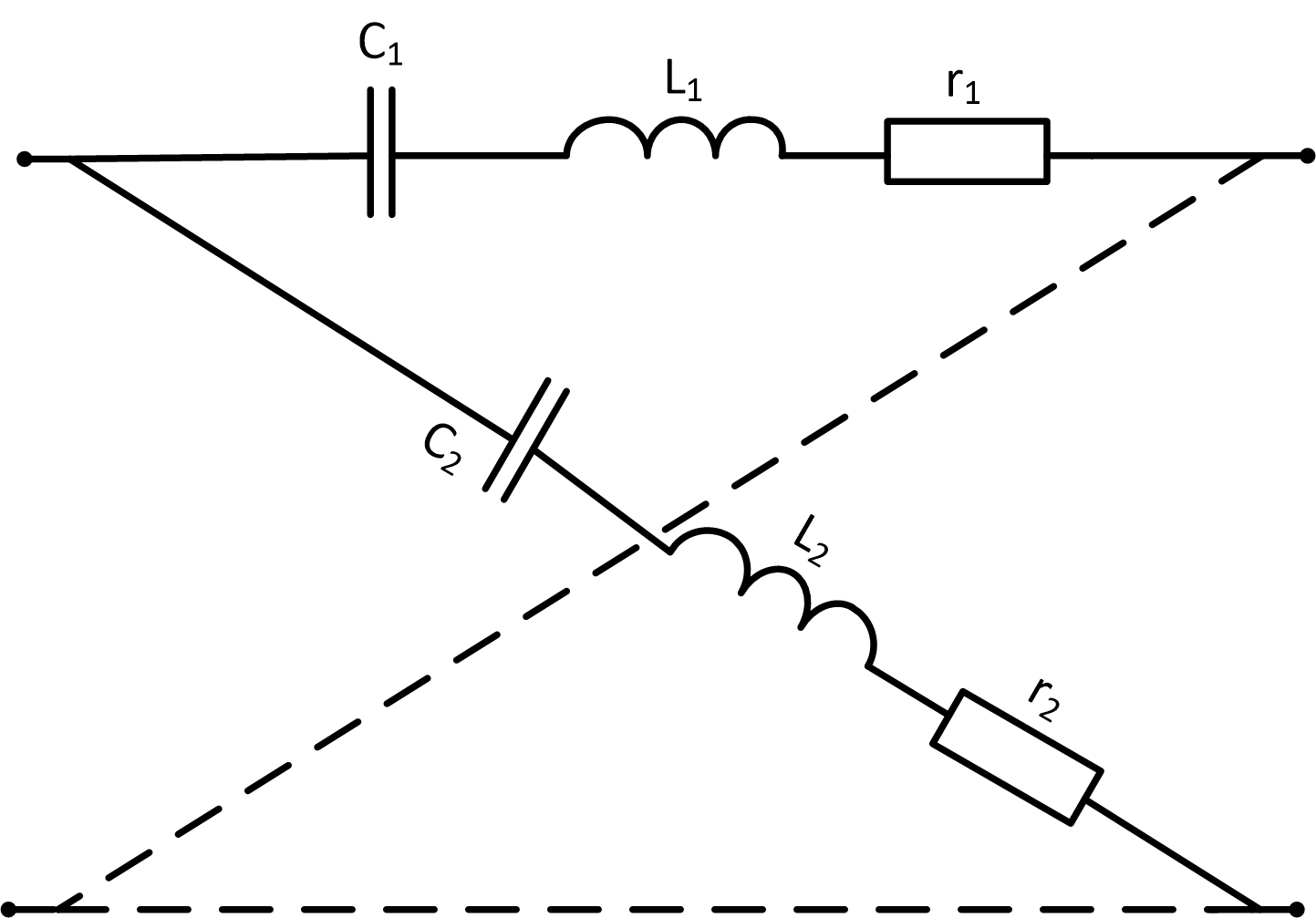 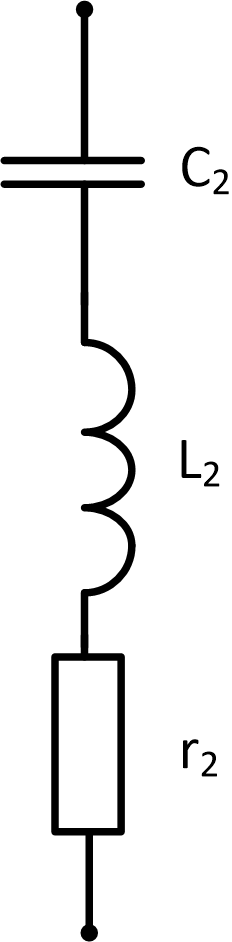 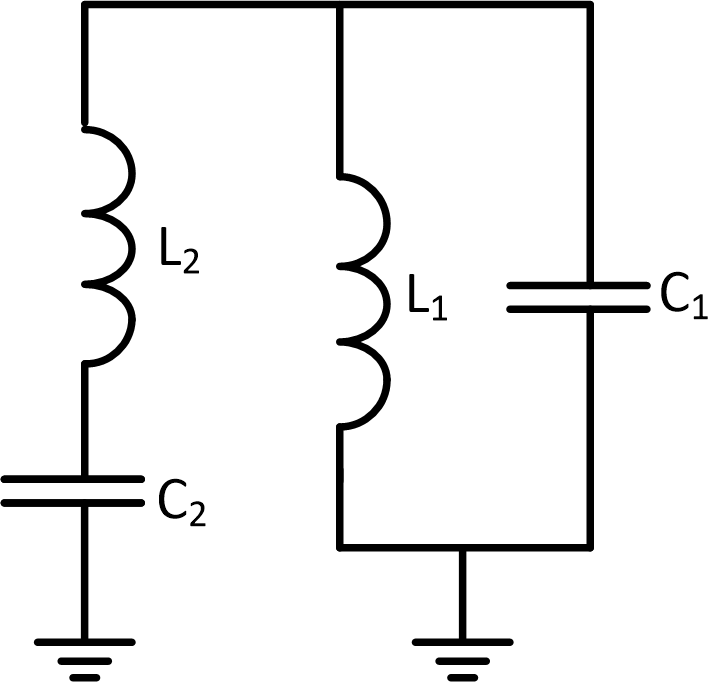 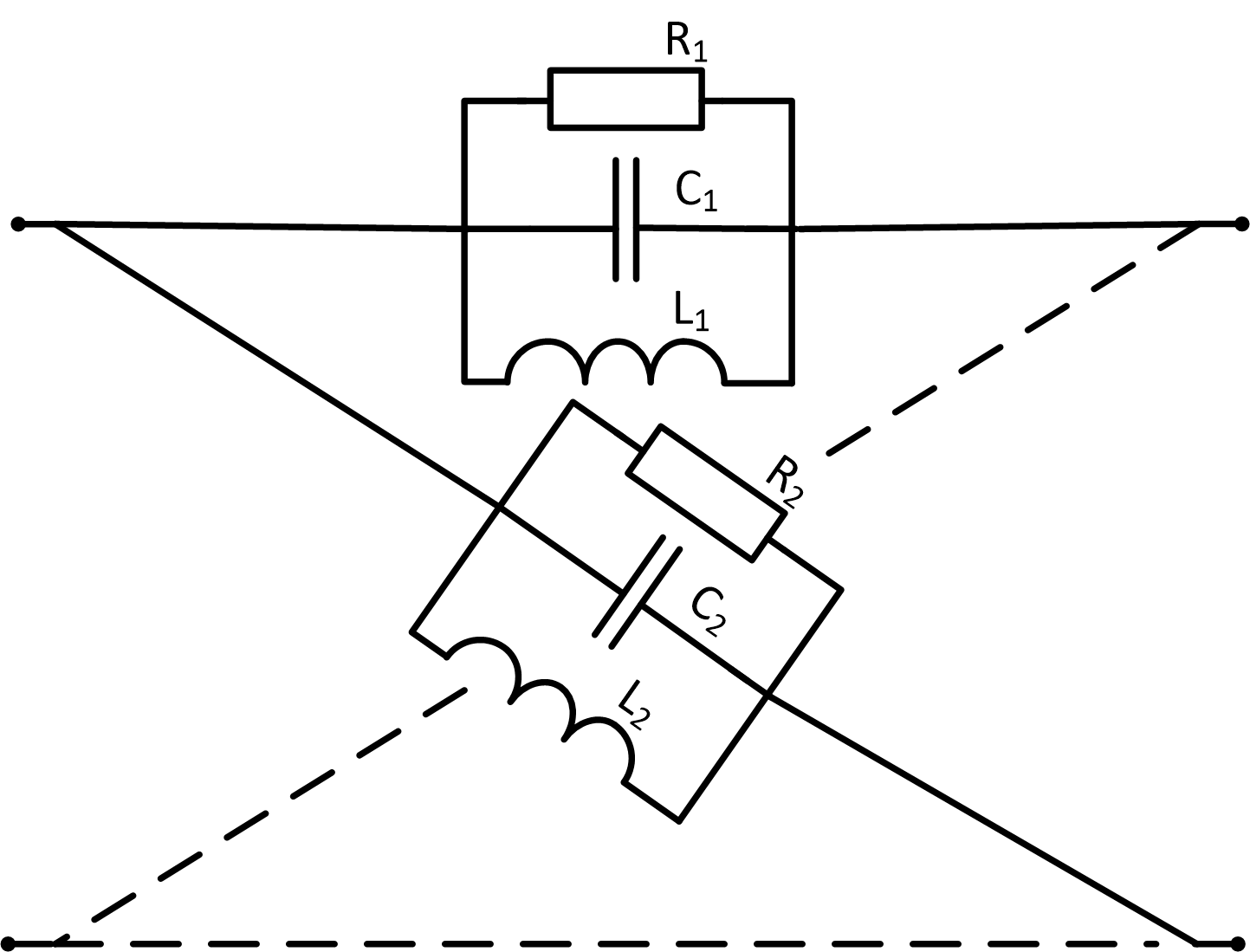 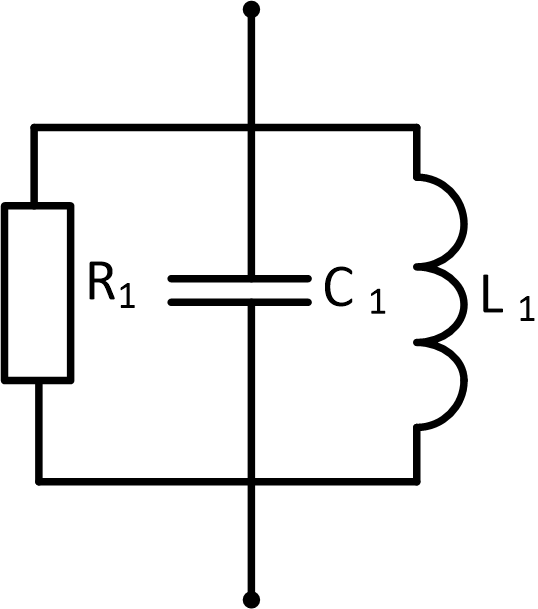 Эквивалентные схемы фильтров на базе метаматериалов
Антенны
Антенна на деформированных омега-элементах
Датчики
Биосенсор на основе метаматериалов
Структура AHM. а) модель; б) экспериментальный образец.
Метаматериалы в кодировании и обработке информации
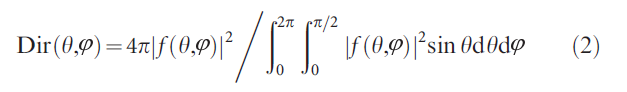 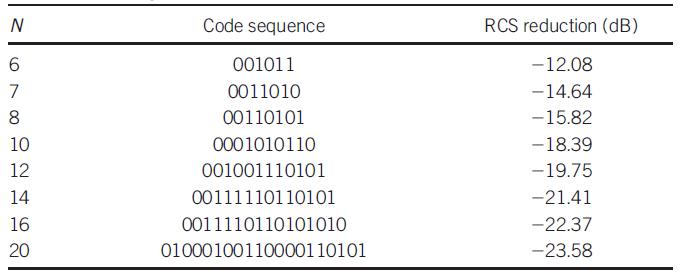